The KMOS Redshift One Spectroscopic Survey (KROSS):

The Evolution of the Tully-Fisher Relation Since z ~ 1
KROSS P.Is: Richard Bower (Dur), Martin Bureau (Ox)

Oxford: Andy Bunker, Matt Jarvis, 
Georgios Magdis, John Stott 

Durham: Mark Swinbank, Ian Smail, 
Ray Sharples, Helen Johnson, Chris Harrison
Others: David Sobral, Philip Best
Overview
Motivation (why z~1?)
KROSS 
		- Modelling Velocity Fields
The Tully-Fisher Relations
Conclusions & Future Work
Galaxy Evolution – SFR(z)
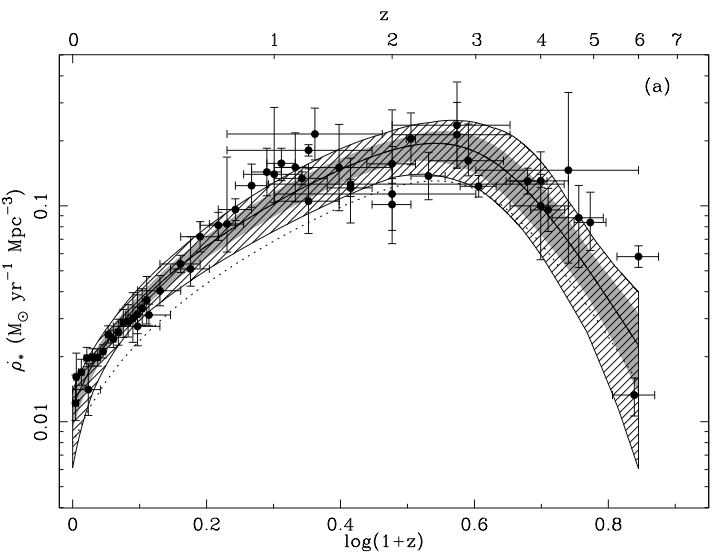 Merger/Secular evolution?
Dynamics, chemistry, SFR, M*, gas, dark mass, winds/outflows
Hopkins & Beacom (2006)
KROSS
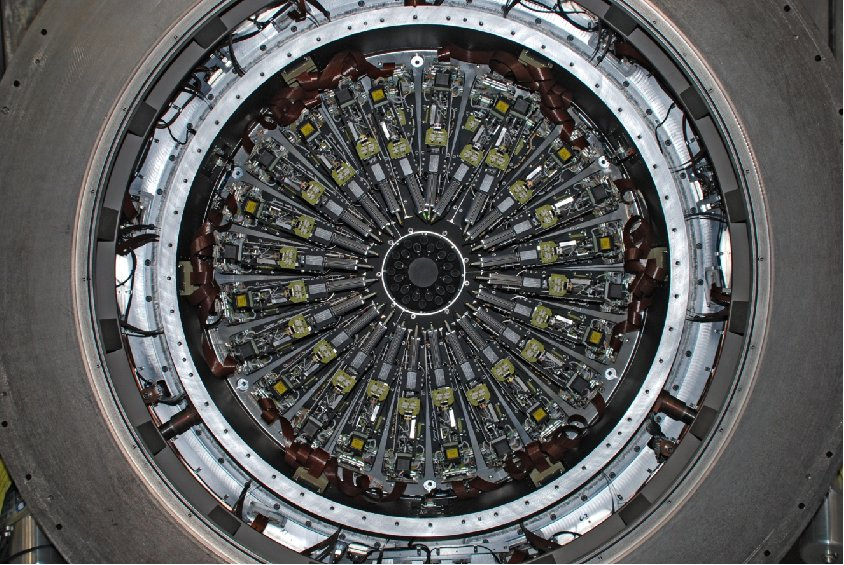 Hα & [NII] in ~795  (584) “normal” star forming galaxies at z ~ 1
KROSS
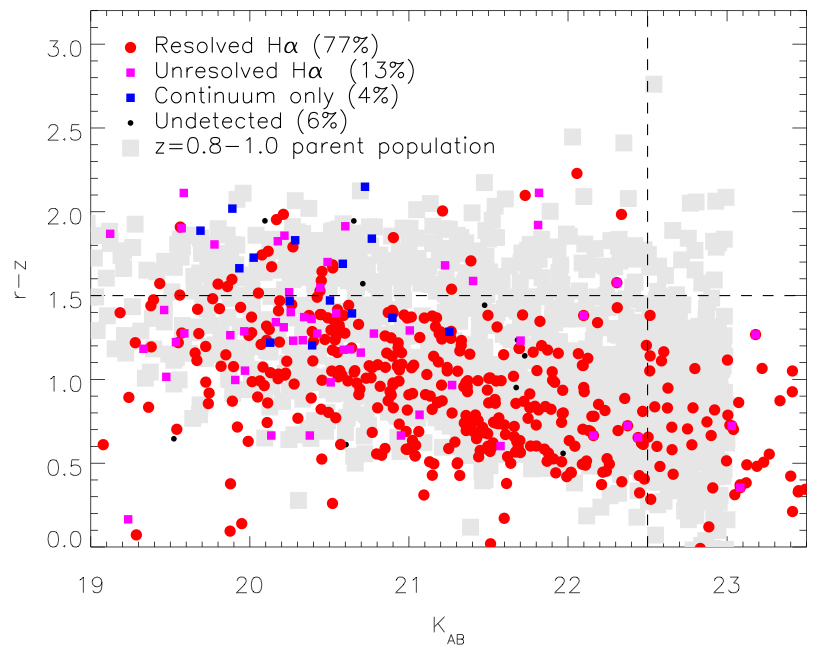 Hα & [NII] in ~795  (584) “normal” star forming galaxies at z ~ 1
Stott et al. (2016)
Modelling Velocity Fields
Courteau (1997)
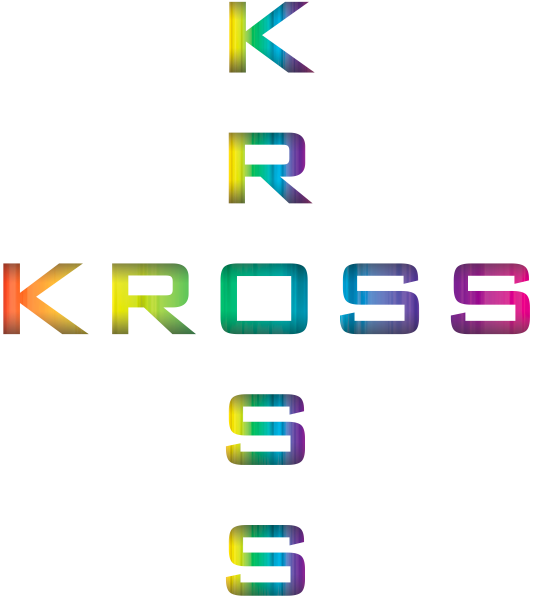 KROSS
Stott et al. (2016)
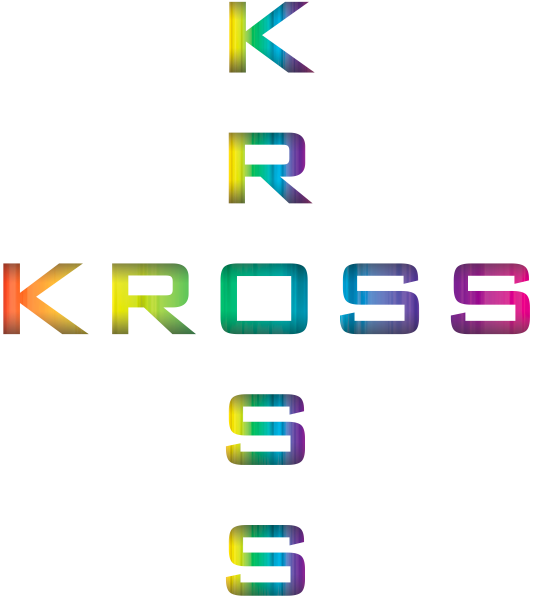 KROSS
Stott et al. (2016)
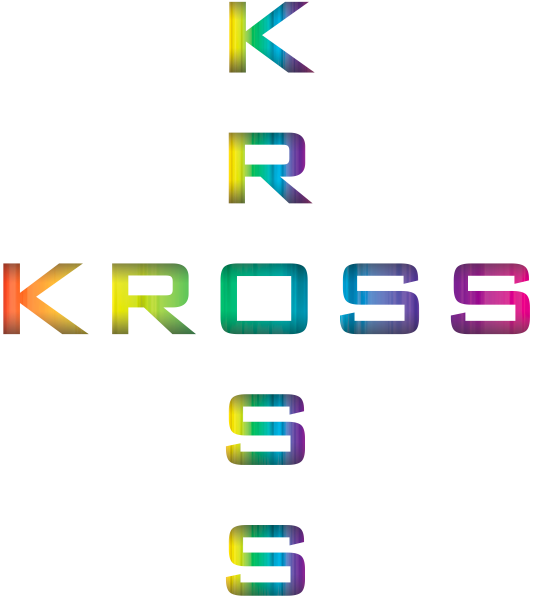 KROSS
Stott et al. (2016)
The Tully-Fisher Relation
The Tully-Fisher Relation
SED fitting
velocity field modeling
The Tully-Fisher Relation
but TFR assumes circular motion!
The Tully-Fisher Relation
Conclusions
For “disky” galaxies:
- no evolution in MK TFR
 evolution in M* TFR zero-point (-0.41 dex)
For a given Mdyn:
		- galaxies had less stellar mass at z~1
		- yet as bright in MK
Conclusions
Secular evolution? Mgas  M*?
	- gas only accounts for 0.24 dex of 0.41 	  	dex offset
	- would need significant (but 	  	  	 	 	possible) amounts of gas accretion to 	account for observed stellar mass TFR 	offset
Future
IFU z=0 vs IFU z=1
 - eliminate bias
Sample matching
 - M*?
 - SFR?
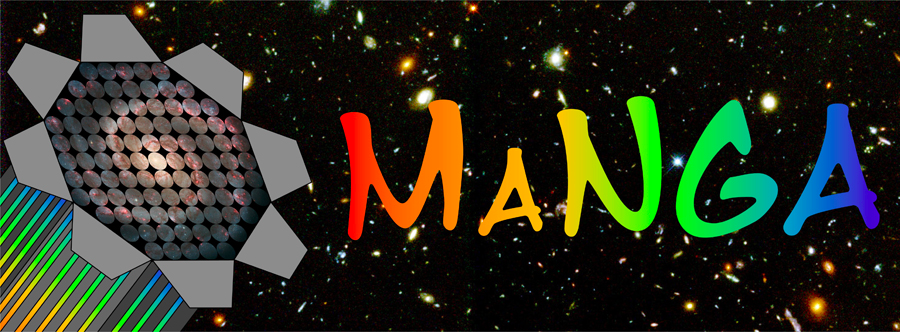 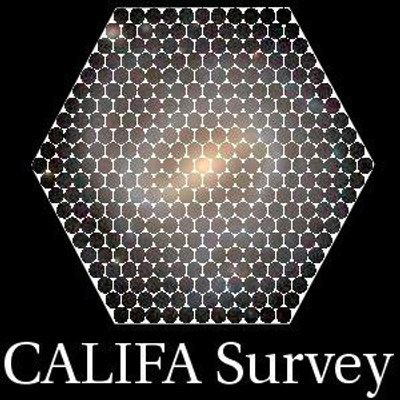 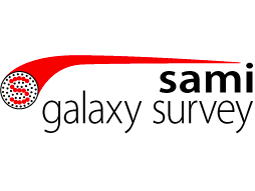 Thank you!
KROSS Publications:
Magdis et al., 2016, MNRAS, 456, 4533
Stott et al., 2016, MNRAS, 457, 1888
Tiley et al., 2016, MNRAS, submitted
Harrison et al., 2016, in prep.
Swinbank et al., 2016, in prep.
Johnson et al., 2016, in prep.
Questions?
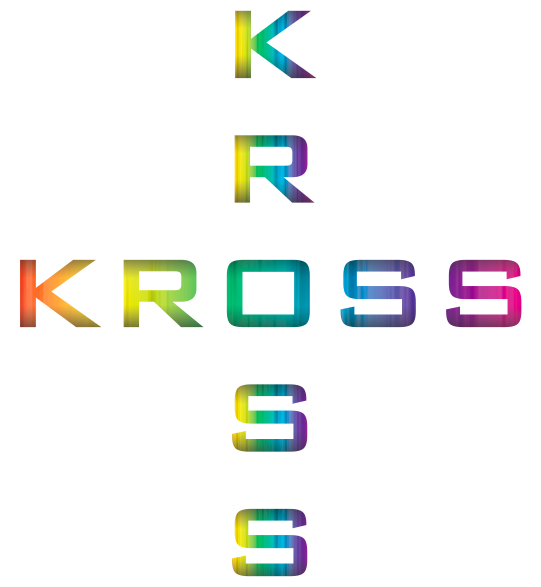 The Tully-Fisher Relation
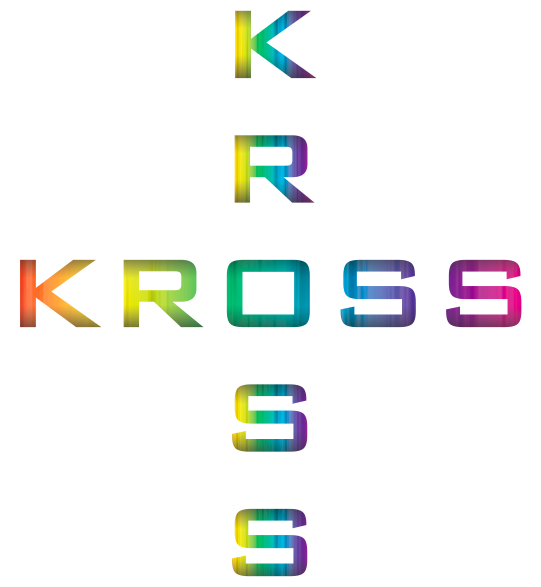 KROSS
all
The Tully-Fisher Relation
KROSS
disky
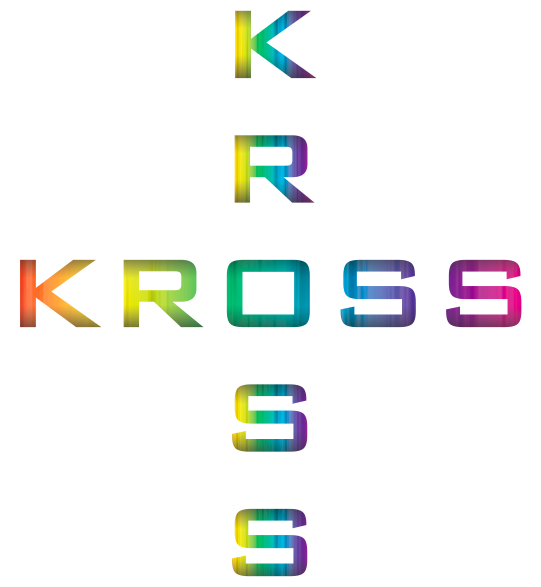 All – No selection for “disky”
The Tully-Fisher Relation
“disky”
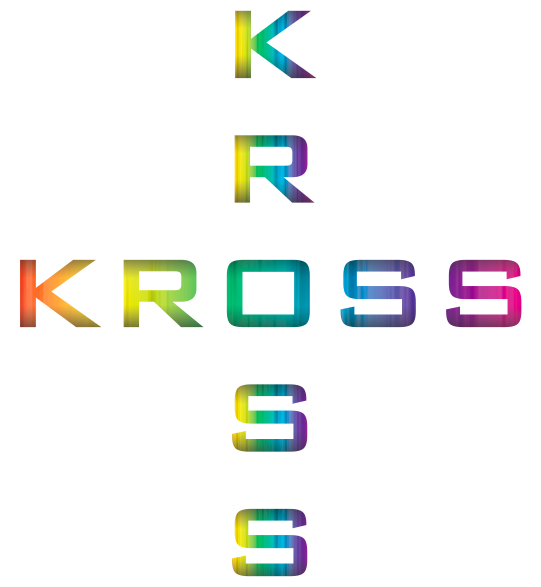 The Tully-Fisher Relation
KROSS (KMOS)
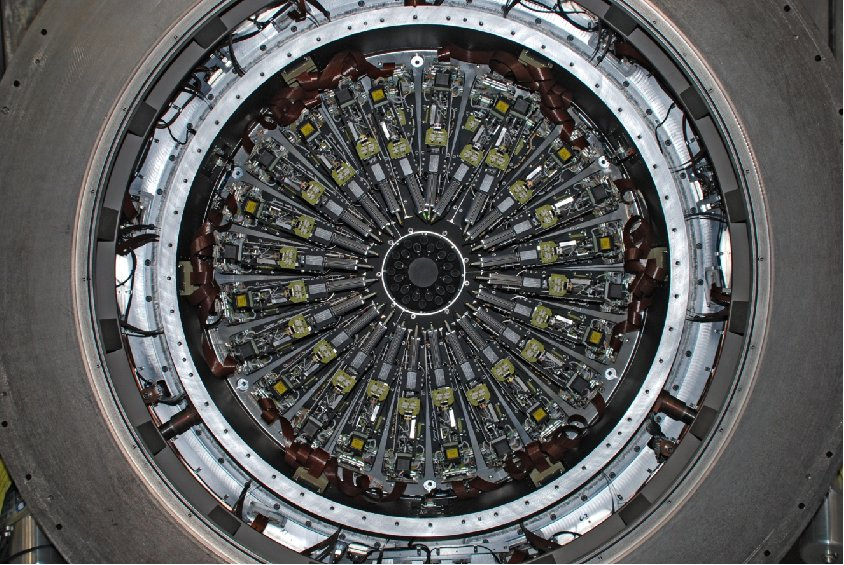 24 IFUs
2.8’’ x 2.8’’ FOV (14x14)
D=7.2’ 
0.8-2.5μm 
YJ R~4000
Hα, [NII]
Sub-sample Selection
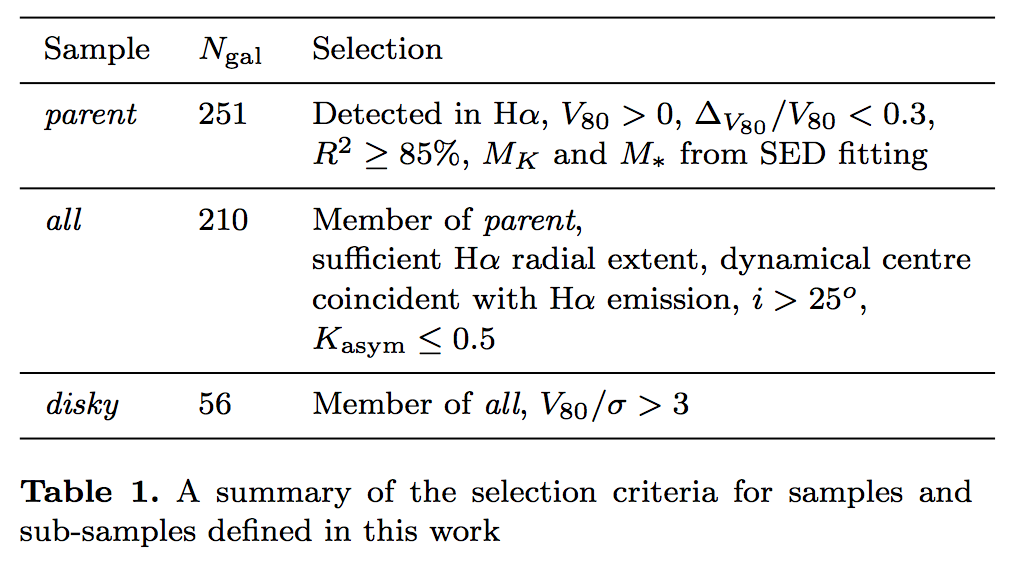